2023 годИзменения трудового законодательстваОбзор судебной практики
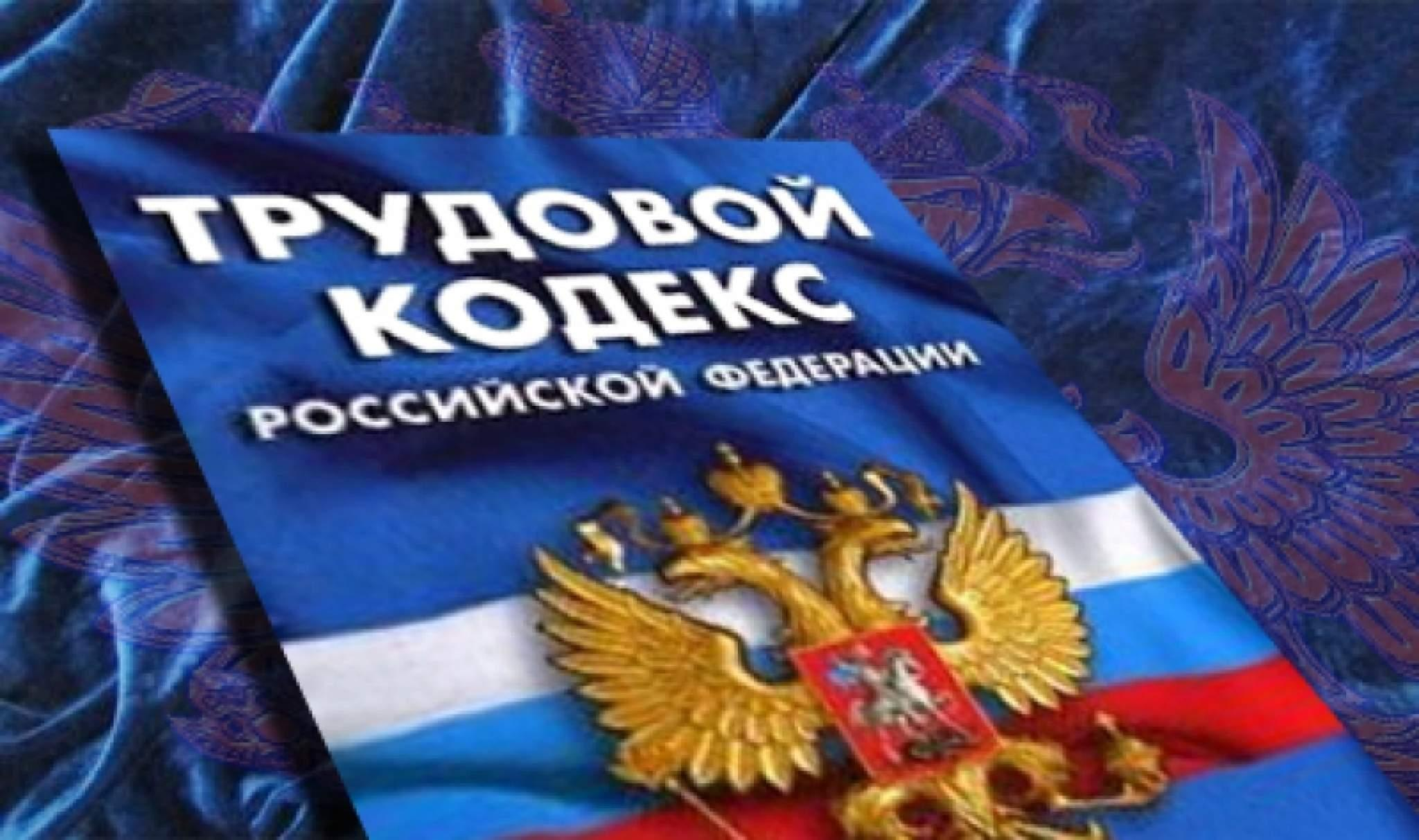 Основные изменения с 1 сентября 2023 года
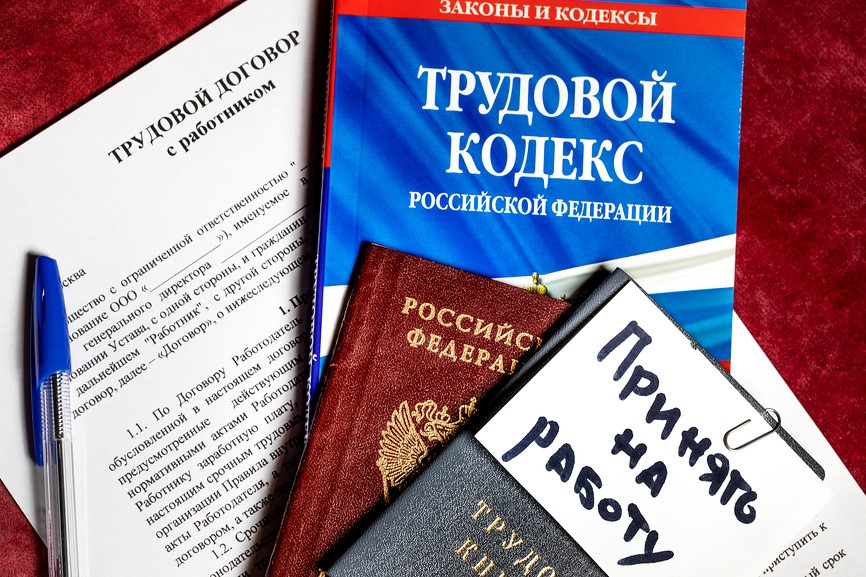 Гарантии работникам с детьми-инвалидами
Один из родителей, опекун или попечитель сможет раз в год брать подряд до 24 оплачиваемых дней. Отдых не должен выходить за пределы общего числа дополнительных выходных, которые сотрудник не использовал для ухода за детьми-инвалидами в данном календарном году.

Родители могут делить между собой неиспользованные выходные. Переносить их на другой календарный год нельзя.

График предоставления более 4 дней подряд и срок подачи заявлений нужно согласовывать с работодателем. Заявления сотрудники должны заполнять по форме.
Форма заявления, утвержденная Минтрудом
Правительство утвердило график переноса выходных в 2024 году
Добавили дни отдыха к майским праздникам и новогодним каникулам. Часть выходных перенесли с суббот 27 апреля, 2 ноября и 28 декабря. Они станут рабочими.

С учетом этого в связи с праздниками предстоит отдыхать:

с 30 декабря по 8 января;
с 23 по 25 февраля;
с 8 по 10 марта;
с 28 апреля по 1 мая и с 9 по 12 мая;
12 июня;
3 и 4 ноября;
с 29 по 31 декабря.
Документ: Постановление Правительства РФ от 10.08.2023 N 1314
Действие положения о проверках работодателей правительство продлило до 31 декабря 2025 года
Контролировать соблюдение работодателями норм трудового права до конца 2025 года продолжат по тем же правилам. Изначально документ должны были применять до 1 июня 2023 года.

сейчас действует мораторий на большинство плановых и внеплановых проверок.
Защита персональных данных при их обработке: рекомендации Роскомнадзора от 8 августа 2023 года
Ведомство советует операторам:

минимизировать список персональных данных для сбора и обработки. Лучше использовать только те сведения, которые реально нужны;
раздельно хранить личные сведения клиентов, работников, соискателей и т.д.;
не накапливать личную информацию на всякий случай и не формировать профили клиентов, если это не жизненно важно оператору;
хранить идентификаторы человека (Ф.И.О., электронную почту, телефон, адрес) и данные о взаимодействии с ним (информацию об оказании услуг и продаже товаров, переписку, договоры и пр.) в базах данных, которые напрямую не связаны друг с другом.
Роскомнадзор выпустил эти и другие рекомендации из-за того, что в последнее время стало больше случаев незаконного распространения персональных данных. Он сформулировал меры с учетом анализа утечек.
Минобрнауки: дополнительный отпуск положен дипломированным специалистам при обучении в магистратуре
Дипломированные специалисты могут поступить в магистратуру по конкурсу и учиться на бюджетной основе. Это не считается вторым или последующим высшим образованием. А оплачиваемые учебные отпуска, как правило, предоставляют тем работникам, которые получают образование определенного уровня впервые.

Ведомство учло взаимосвязь этих положений и указало, что дипломированным специалистам при учебе в магистратуре нужно давать такие допотпуска. Отметим: на них могут претендовать студенты заочной и очно-заочной форм обучения.

Подобный подход ранее применял Роструд. Однако в практике судов, например 3-го КСОЮ, встречалась иная позиция.

Документ: Письмо Минобрнауки России от 20.06.2023 N 5/10642-О
Профессиональное обучение:
С 26 августа вступит в силу новый список профессий рабочих и должностей служащих, по которым нужно спецобучение. Он заменит действующий перечень.
В новом списке более 5 100 наименований. Профессии и должности сгруппированы по отраслям, а не по видам работ. Для каждой из них указаны код в соответствии с общероссийским классификатором, а также разряд, класс и категория (если они есть).
Документ: Приказ Минпросвещения России от 14.07.2023 N 534
Роструд разъяснил вопросы
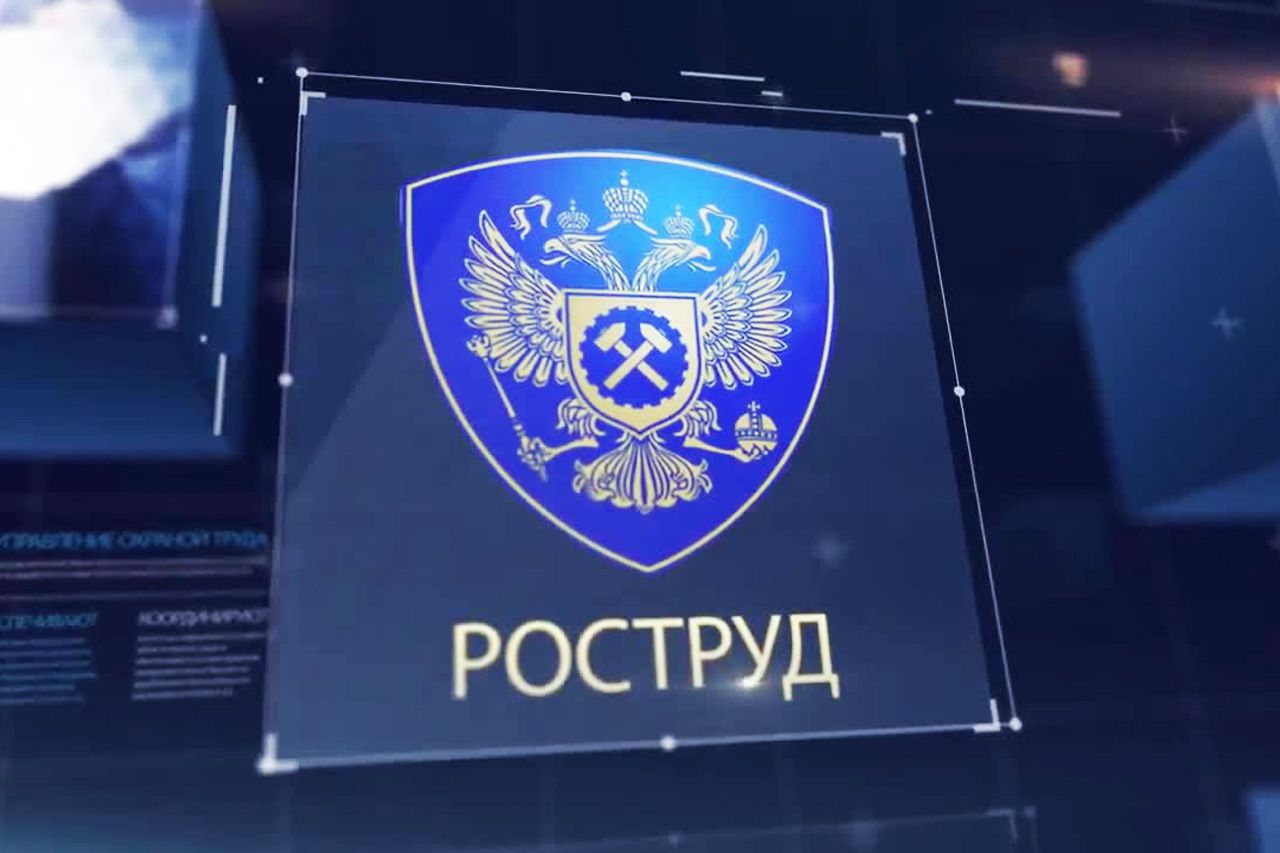 Может ли сотрудник работать в сверхнормативное время по другой профессии?
Привлечь специалиста к работе сверхурочно, в выходной или праздник можно только по той должности, которая указана в трудовом договоре.
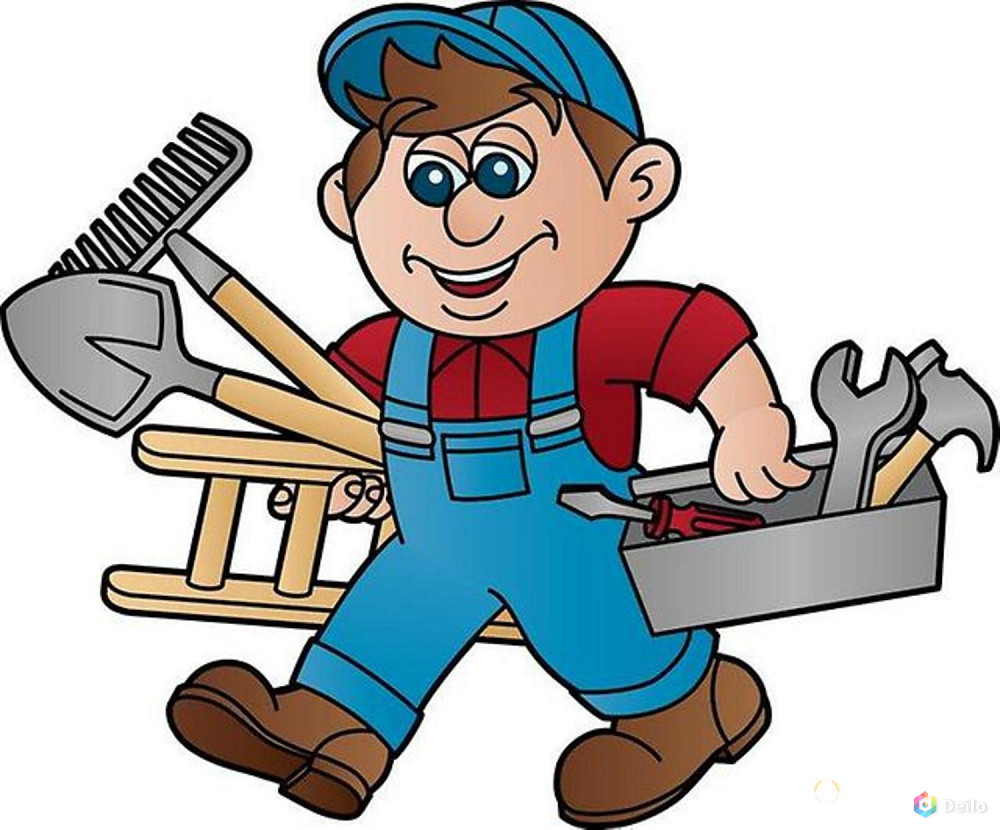 Сколько отдыхать работнику, который во время донорского отгула вновь сдал кровь?
В этом случае дают один отгул. Дополнительный день предоставляется, только когда работник сдает кровь и ее компоненты в период ежегодного отпуска, выходной или праздник.
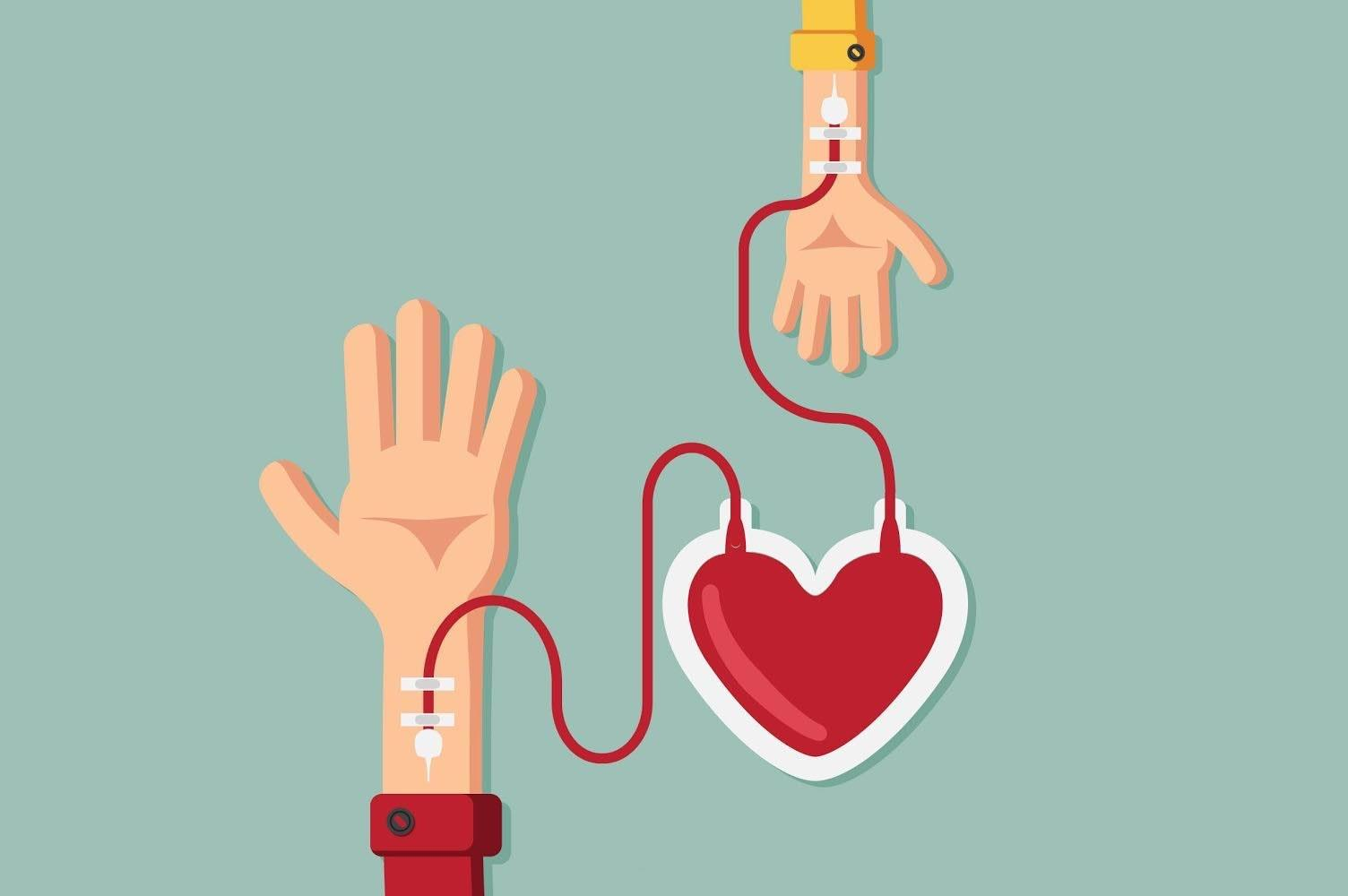 В какой срок надо рассмотреть заявление о приеме на работу?
В законе нет срока рассмотрения такого заявления. Однако следует учесть: по требованию соискателя письменный отказ в приеме на работу нужно дать в течение 7 рабочих дней.
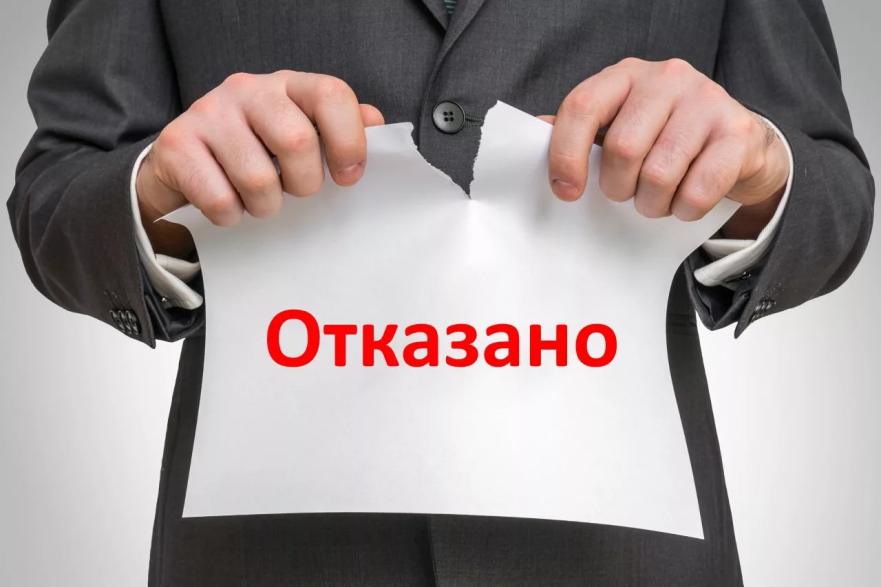 Выходное пособие при сокращении: Роструд указал на нюанс при внешнем совместительстве
Сотрудника уволили по сокращению штата с основной работы, но он продолжает работать по трудовому договору по внешнему совместительству.

Роструд разъяснил, что средний заработок за второй месяц такому сотруднику не выплачивают.
Стоит ли давать отпуск только по выходным?
Ежегодный отпуск можно предоставлять в любые даты, главное, чтобы одна из частей составляла не меньше 14 дней.

Отметим: Минтруд не советует чрезмерно дробить отпуск. Работник в таком случае не сможет полноценно отдохнуть.
Удерживать алименты из зарплаты можно без исполнительного листа — разъяснения Минтруда
Если нет судебного решения и нотариального соглашения об уплате алиментов, работодатель вправе удерживать их по заявлению работника.

Работодателю не надо соблюдать установленное ТК РФ ограничение размера удержаний из зарплаты. 

Документ: Письмо Минтруда России от 12.07.2023 N 27-3/ООГ-7317
Роструд: уйти в отпуск по беременности и родам с работы совместителя можно позже, чем с основной
Начало отпуска по беременности и родам зависит от выбора женщины. Оформить отдых нужно с даты, которую она укажет в заявлении, в пределах срока из листка нетрудоспособности. Порядок предоставления этого отпуска как по основному месту работы, так и по совместительству общий.
Документ: Письмо Роструда от 06.07.2023 N ПГ/13721-6-1
Можно ли в коллективном договоре предусмотреть дополнительный отпуск для тех, кто не болел?
Работодатель может так сделать. Это не будет дискриминировать тех, кто брал больничный.
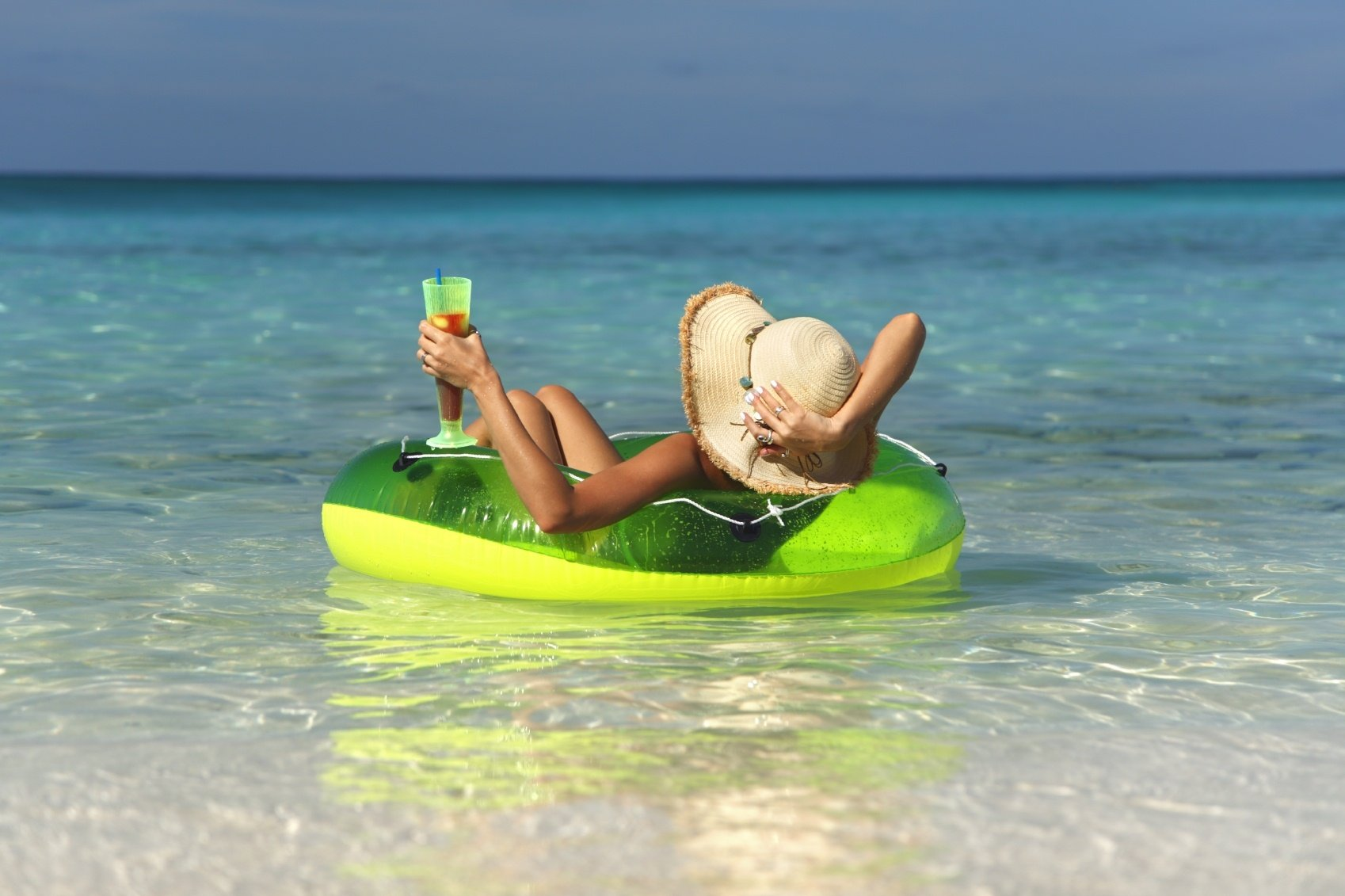 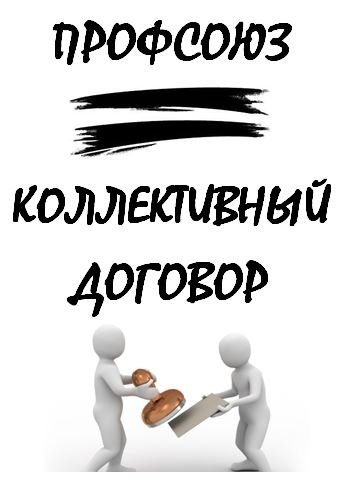 Сколько дней отпуска положено работнику, если он стал инвалидом?
Такой сотрудник имеет право на отпуск не менее 30 календарных дней независимо от того, был ли он инвалидом в течение всего рабочего года.
Положены ли работнице перерывы для кормления ребенка, если отпуск по уходу за ним взял отец?
Работодатель обязан давать такие перерывы в начале или в конце трудового дня.
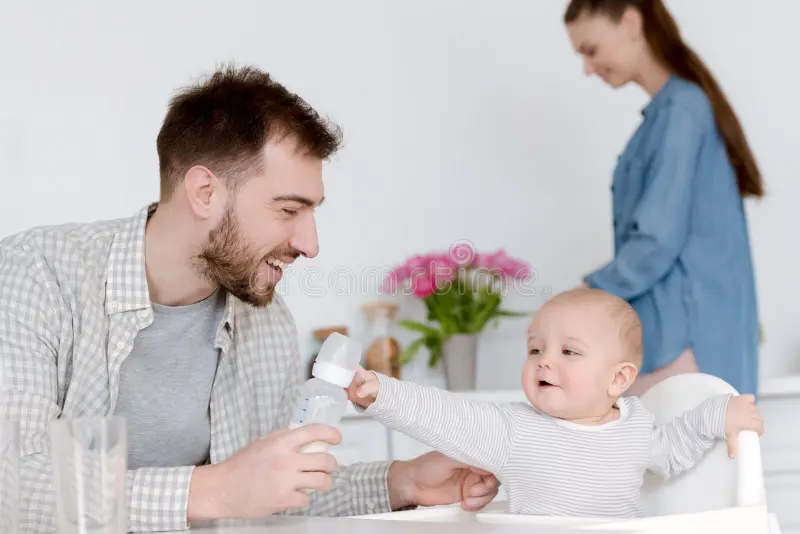 Можно ли обязанности начальника возложить на сотрудника, если по должностным инструкциям их исполняет не он?
На время отпуска начальника можно возложить его обязанности на любого сотрудника, но только с его письменного согласия и за дополнительную плату. Для этого заключают соглашение.
Обзор судебной практики
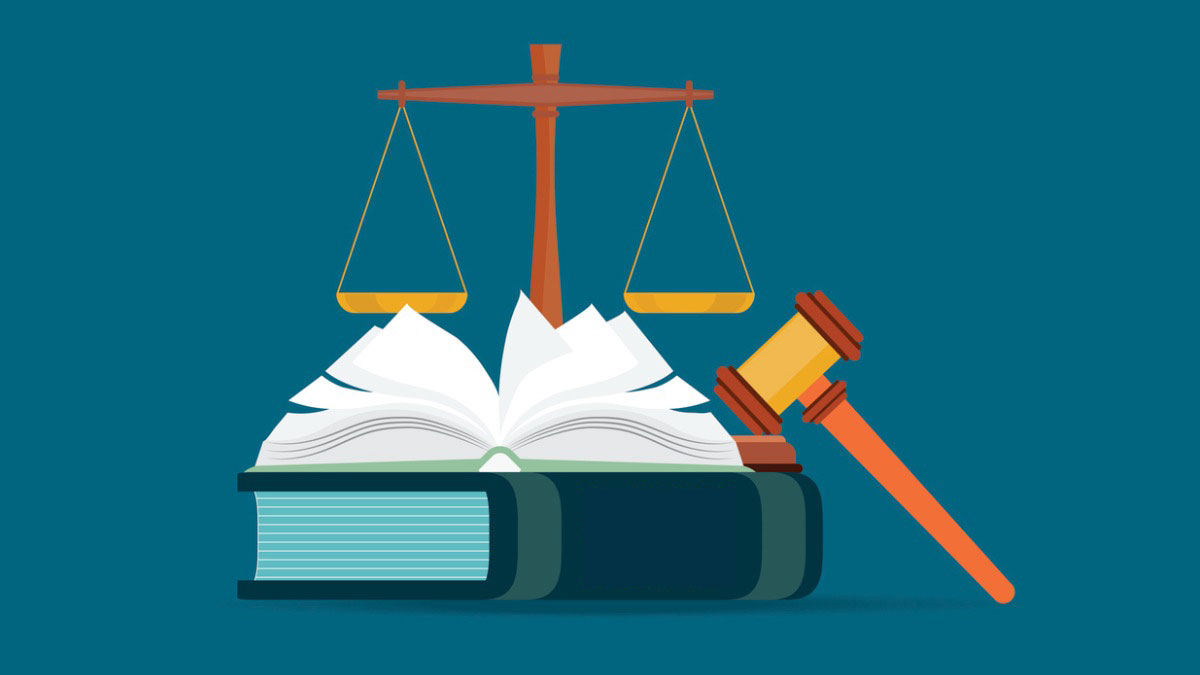 ВС РФ напомнил, когда отношения без договора признают трудовыми
Гражданин обратился в суд, чтобы признать незаконным тот факт, что с ним не заключили трудовой договор, и взыскать зарплату. Три инстанции истца не поддержали: с заявлением о приеме на работу он не обращался и документы не предоставлял.

ВС РФ с этим не согласился. Без письменного договора можно признать отношения трудовыми, если с ведома и по поручению работодателя (его представителя) сотрудник исполнял обязанности. Судам следует выяснить в том числе:

допустили ли его к работе и какие обязанности возложили;
трудился ли он в интересах, под контролем и управлением работодателя;
имел ли сотрудник доступ к рабочим ресурсам;
подчинялся ли он ПВТР.
Дело направлено на новое рассмотрение.
работодателю, который уклоняется от оформления трудового договора, может грозить штраф: от 10 тыс. до 20 тыс. руб. — для должностных лиц, от 5 тыс. до 10 тыс. руб. — для ИП, от 50 тыс. до 100 тыс. руб. — для юрлиц.

Документ:
Определение ВС РФ от 10.04.2023 N 16-КГ23-4-К4
Суды не увидели необоснованного отказа в приеме на работу, так как кандидатов продолжали искать
Претендент на должность после собеседования попросил принять его на работу или указать причину отказа. Организация сообщила, что продолжает искать кандидатов, рассматривает резюме и проводит собеседования. Соискатель через суд попытался обязать работодателя заключить трудовой договор, так как ему отказали не из-за деловых качеств.

Три инстанции требования не удовлетворили. Соискателю не отказывали в трудоустройстве. Он не относится к категории граждан, с которыми обязательно заключать трудовой договор, а на одну вакансию может быть несколько кандидатов. Когда работодатель сообщил, что продолжает поиск претендентов на должность, решение еще не приняли.

Документ: Определение 2-го КСОЮ от 27.04.2023 по делу N 88-10659/2023
Месячный срок для наказания начинается с последнего дня отсутствия работника
Сотрудника уволили за длительный прогул. Он оспорил действия организации.

Апелляция и кассация не согласились с выводом первой инстанции о пропуске срока применения дисциплинарного взыскания. Они напомнили, что месяц со дня обнаружения проступка исчисляется не с первого дня отсутствия сотрудника, а с последнего.

Ранее такой позиции придерживались как другие суды (например, 4-й КСОЮ ), так и Минтруд.

Документ: Определение 8-го КСОЮ от 04.05.2023 N 88-9577/2023
ВС РФ указал, что работодатель должен устанавливать тарифные ставки с учетом отраслевого соглашения
Работники просили пересчитать им зарплату, так как месячные тарифные ставки были ниже, чем в отраслевом соглашении.

Суды требования не удовлетворили в том числе потому, что сотрудники получали больше закрепленного минимума по региону. Их зарплата превышала и среднюю по отрасли.

ВС РФ не поддержал такой подход. Отраслевое соглашение регулирует трудовые отношения наравне с ТК РФ. Организация могла отказаться от присоединения к нему, однако вовремя этого не сделала. Поскольку соглашение распространяется на работодателя, нужно соблюдать его условия.

Дело направили на новое рассмотрение.

Документ: Определение ВС РФ от 22.05.2023 N 32-КГПР23-4-К1
Если в заявлении работника нет даты ухода, его увольняют через 2 недели, напомнили суды
Сотрудник попросил его уволить, но дату ухода в заявлении не написал. Через 3 дня трудовой договор расторгли. Работник оспорил действия организации.

Апелляция и кассация признали увольнение незаконным. Обстоятельства и причины решения об уходе работодатель не выяснил. При выборе даты расторжения договора он не учел, что у сотрудника есть право передумать в течение 14 дней.

Отметим: в практике судов, например 9-го КСОЮ, и ранее встречался подобный подход.

Документ:Определение 1-го КСОЮ от 03.04.2023 N 88-8143/2023
КС РФ: нельзя лишать стимулирующей части зарплаты из-за взыскания на весь период его действия
Работнику вынесли 2 выговора и перестали начислять стимулирующие выплаты, которые входили в зарплату. Пока он не уволился, несколько месяцев из-за взыскания получал только оклад и надбавку за выслугу лет. Иногда доплачивали до МРОТ. Сотрудник оспорил наказание и попросил взыскать выплаты.
Суды нарушений в действиях работодателя не увидели. Они отметили, что стимулирующие выплаты — необязательная часть зарплаты. Лишение соответствовало локальным актам.
Работник обратился в КС РФ. Тот признал ч. 2 ст. 135 ТК РФ частично неконституционной. Она не должна позволять из-за дисциплинарного взыскания на весь период его действия лишать стимулирующей доли зарплаты или произвольно ее снижать. Наказание также не может препятствовать начислению допвыплат, которые зависят от участия персонала в отдельных видах деятельности и от результатов труда.
Взыскание можно учесть при премировании лишь за тот период, когда работника наказали. При этом снижать размер стимулирующей части зарплаты допустимо так, чтобы доход уменьшился не более чем на 20%.

КС РФ провел аналогию между произвольным лишением премии из-за проступка и штрафом, который применять нельзя. Он указал, что размер зарплаты следует устанавливать с учетом количества и качества труда, а также иных объективных критериев.

Пока норму не изменят, работодатели должны учитывать данный подход.

Документ: Постановление КС РФ от 15.06.2023 N 32-П
Отпуск из-за больничного продлили без согласования с сотрудником — суды нарушений не увидели
У работника не спросили согласия на перенос отпуска, который совпал с временной нетрудоспособностью.

Три инстанции признали действия работодателя законными. Он не должен согласовывать с сотрудником продление отпуска из-за больничного, хотя может учесть его пожелания.

Также отклонили довод о том, что ранее отдых перенесли без учета мнения профсоюза. Кассация указала, что в таких случаях его не требуют. К профсоюзу обращаются, только когда формируют график.

Продлить или перенести отпуск из-за больничного поможет готовое решение.

Документ: Определение 7-го КСОЮ от 18.05.2023 N 88-7547/2023
КС РФ: оплату за сверхурочную работу надо считать с учетом компенсационных и стимулирующих выплат
Нормы ч. 1 ст. 152 ТК РФ суд признал неконституционными в той части, в которой они допускают оплату сверхурочной работы исходя лишь из тарифной ставки или оклада (должностного оклада) без компенсационных и стимулирующих выплат.
Федеральному законодателю поручено внести в ТК РФ изменения. Ему нужно предусмотреть конкретный порядок определения размера повышенной оплаты сверхурочной работы. Этот порядок должен обеспечить такую оплату в большем размере по сравнению с оплатой за аналогичную работу, выполняемую в пределах установленной длительности рабочего времени.
Документ: Постановление КС РФ от 27.06.2023 N 35-П
ВС РФ: нельзя уволить за повторный проступок без доказательств учета тяжести нарушения
За невыполнение поручений работнику объявили выговор, а затем уволили. Он оспорил действия организации. Задания выходили за рамки должностных обязанностей, не соответствовали его образованию, опыту, профилю бригады.

Три инстанции признали наказания законными, но ВС РФ с ними не согласился. Работодатель не представил доказательства того, что учел:

тяжесть проступка;
обстоятельства, при которых он совершен;
предшествующее поведение работника;
его отношение к труду.
Суды не исследовали доводы о несоразмерности наказания. За 12 лет работы у сотрудника не было взысканий, он получал премии за высокие показатели, успешно проходил аттестацию. Дело направлено на новое рассмотрение.
Документ: Определение ВС РФ от 05.06.2023 N 5-КГ23-29-К2
Суды восстановили работника, который в день сокращения взял больничный, но не сообщил о нем
Должность сотрудника сократили. В день увольнения он обращался за медпомощью, ему открыли электронный листок нетрудоспособности. Работник не рассказал об этом, когда подписывал приказ о прекращении договора, а после подал иск.

Апелляция и кассация восстановили сотрудника. С помощью сервиса "Социальный электронный документооборот" работодатель может оперативно получать сведения о больничных. Однако он загрузил листок нетрудоспособности в свою систему только спустя месяц после сокращения.

За работу с электронными больничными отвечает организация. Суды не посчитали, что сотрудник злоупотребил правом.

Отметим: ранее практика складывалась иначе. ВС РФ указывал, что работники не должны скрывать нетрудоспособность при увольнении. Суды, например 2-й КСОЮ и 5-й КСОЮ, расценивали такие действия как злоупотребление правом.

Документ: Определение 1-го КСОЮ от 29.05.2023 N 88-15130/2023
При сокращении совместителю не предложили вакансии с полной ставкой — кассация нарушений не увидела
Кроме основной должности сотрудник занимал еще одну на 0,25 ставки по внутреннему совместительству. Ее решили сократить. Работнику предлагали вакансии только с частичной занятостью, но он на них не согласился. Действия организации сотрудник оспорил.

Кассация поддержала вывод первой инстанции о том, что сокращение законно. По совместительству можно трудиться не более 4 часов в день. Работа на непредложенных должностях требовала полной занятости. Поэтому выбрать их сотрудник не мог.

Документ: Определение 4-го КСОЮ от 19.04.2023 по делу N 88-11577/2023
Суды не согласились с наказанием работника, который опоздал с обеда на 7 минут
В ПВТР установили, что сотрудники отдыхают и обедают 30 мин. в период с 12:00 до 14:00. Так как по данным пропускной системы работник в этот интервал отсутствовал на 7 мин. дольше, ему объявили замечание. Сотрудник его оспорил.

Апелляция и кассация признали наказание незаконным. Оно не соответствует тяжести проступка. Сотрудник много лет работал в организации и не имел других взысканий. Его действия не повлекли негативных последствий.

Отметим, подобная практика по незначительным опозданиям встречалась и ранее. Например, на сторону работника встал Липецкий областной суд. Аналогичную позицию занял 1-й КСОЮ, когда врач задержался с обеда, поскольку ушел на него позже из-за того, что завершал осмотр.

Если же опоздания систематические, суды могут признать наказание законным. В частности, при таких обстоятельствах работодателя поддержал 3-й КСОЮ.

Документ: Определение 3-го КСОЮ от 07.06.2023 N 88-12282/2023
КС РФ запретил отказывать в выплате обещанного выходного пособия при увольнении по соглашению сторон
Положения ч. 8 ст. 178 ТК РФ о дополнительных выходных пособиях признали конституционными. При этом разъяснили смысл нормы. Нельзя отказать уволенному работнику в компенсации, которую предусмотрели в трудовом договоре или соглашении о его расторжении.

Выплату нужно произвести, даже если при ее согласовании руководитель организации действовал недобросовестно и неразумно. В этом случае ответственность должен нести он, а не работник.

КС РФ поставил точку в вопросе о выходном пособии при увольнении по соглашению сторон. Ранее суды трактовали норму по-разному. Иногда во взыскании отказывали, так как выплата не упоминалась в законе, коллективном договоре, локальных актах работодателя.

Документ: Постановление КС РФ от 13.07.2023 N 40-П
Полная материальная ответственность
Если в трудовой договор заместителя руководителя или главбуха не включили условие о полной матответственности, это не значит, что работника нельзя к ней привлечь по другим основаниям. Речь идет, например, о случае, когда сотрудник причинил ущерб умышленно.

ВС РФ также отметил: чтобы определить обстоятельства и размер ущерба, служебную проверку можно провести и после увольнения работника
Отказ в переводе
Нельзя отказывать в приеме на вакансию не из-за деловых качеств в том числе тем, кто уже работает в организации и претендует на новое место в порядке перевода. Если такой сотрудник не подходит на должность, то по запросу ему нужно сообщить причину. Разъяснить ее следует в течение 7 рабочих дней письменно .
Увольнение по собственному желанию
При расторжении трудового договора по инициативе работника важно, действовал ли он добровольно и осознанно, когда предупреждал об уходе. Если нет, это может стать причиной для восстановления в должности. На решение не повлияет даже то, что заявление пытались отозвать уже после увольнения.

ВС РФ отметил: суды должны среди прочего выяснить, узнавал ли работодатель причину, по которой сотрудник хочет уйти, и разъяснял ли ему последствия такого решения
Квотирование рабочих мест для инвалидов
Заполнение квоты для инвалидов зависит не только от работодателя, но и от воли граждан на трудоустройство.

ВС РФ указал: несмотря на то, что организация не приняла нужное количество инвалидов, она все равно исполнила обязанности по квотированию. Она передавала информацию о спецместах в службу занятости, собеседовала претендентов, не отказывалась и не уклонялась от трудоустройства инвалидов. Предписание об устранении нарушений признали незаконным (п. 31 обзора).

Документ: Обзор судебной практики N 2 (2023) (утв. Президиумом ВС РФ 19.07.2023)
Срочный трудовой договор
Когда работник достиг пенсионного возраста, договор на неопределенный срок заменили на срочный, а затем несколько раз перезаключали его. Сотрудник это оспорил.
Суды не увидели нарушений, но кассация с ними не согласилась и потребовала нового рассмотрения.
Мнение судов:
Стороны добровольно выбрали срочный характер отношений, работник подписал договор, согласился с его условиями.
Так как истец ― пенсионер по возрасту, с ним можно заключить договор на определенный срок.
Позиция кассации:
У организации нет права переоформить договор на срочный, когда сотрудник стал пенсионером по возрасту. Подписать его можно только с тем, кто поступает на работу.
Прекращение отношений было формальным. Новые приказы о приеме выносили до того, как истекали предыдущие договоры.
Истец отмечал, что трудовую книжку при увольнениях не выдавали. Фактически отношения были непрерывными.
Суды не проверили доводы о вынужденном перезаключении трудовых договоров.
В договорах не упомянули основания срочности, пенсионный статус работника.
Документ: Определение 2-го КСОЮ от 11.05.2023 по делу N 88-10676/2023
Доплата за совмещение
В должностной инструкции сторожа установили обязанность по уборке территории. После увольнения он решил взыскать в т.ч. доплату за совмещение. Суды отказали, а кассация не поддержала подход и направила дело на новое рассмотрение в апелляцию.

Мнение судов:
Так как обязанности по уборке закрепили в инструкции, работник должен был выполнять их без доплаты.
Доводы о принудительном привлечении к труду по иной профессии отклонили.
Позиция кассации:
Трудовую функцию сторожа, которую работодатель закрепил в локальном акте, не соотнесли с квалификационным справочником, а также тарифно-квалификационной характеристикой. При подготовке должностных инструкций нужно учитывать эти документы.
Обязанность по уборке территории относят к работе дворника.
За дополнительные функции по другой должности сотруднику положена доплата.
Документ: Определение 3-го КСОЮ от 07.06.2023 N 88-11613/2023
Суды признали увольнение за пересылку конфиденциальных данных на личную почту слишком строгим наказанием
Сотрудник отправил несколько писем с корпоративного адреса на личный со сведениями, которые составляют коммерческую тайну. Его уволили за разглашение охраняемой информации.

При выборе взыскания не учли, что сотрудник долго работал в компании без нареканий. Суды признали увольнение незаконным. Работодатель не принял во внимание тяжесть проступка, необоснованно применил крайнюю меру ответственности.

Документ: Определение 5-го КСОЮ от 25.05.2023 по делу N 88-4285/2023
Видеонаблюдение в комнате отдыха персонала нарушает права работников на частную жизнь
Сотрудник требовал в суде признать, что работодатель незаконно установил камеру в помещении для отдыха и питания, и обязать демонтировать ее. Ранее истец сам отключил камеру, его предупредили, что за повторную попытку накажут.

Суды отметили: видеонаблюдение в комнате отдыха недопустимо. Можно установить камеры на рабочих местах, в производственных помещениях, на территории организации для целей, связанных с исполнением должностных обязанностей. При этом сотрудников нужно уведомить о наблюдении и зонах видимости камер.

К допустимым целям суды отнесли: эффективность производства, контроль и учет рабочего времени, повышение производительности труда. Размещение камер в помещении для отдыха им не соответствует, нарушает права сотрудников на неприкосновенность частной жизни.


Документ: Определение 3-го КСОЮ от 03.07.2023 N 88-14171/2023
Суд восстановил работника, который написал заявление об уходе в период психического расстройства
Сотрудника уволили по его инициативе. После ухода он обратился к психиатру, а затем оспорил расторжение договора, так как подал заявление недобровольно.

Три инстанции пришли к выводу: работника надо восстановить. Они не увидели принуждения к увольнению со стороны организации, тем не менее экспертиза выявила, что сотрудник написал заявление в период психического расстройства. Он не мог понимать значение своих действий и руководить ими. Воля на увольнение отсутствовала ввиду состояния здоровья.

Документ: Определение 1-го КСОЮ от 01.08.2023 по делу N 88-24959/2023
При увольнении сотрудник не сказал, что отозвал заявление по почте, - суды его не восстановили (28.08.2023)
С работником расторгли трудовой договор по его инициативе. Он обратился в суд. Утверждал, что его вынудили написать заявление об уходе и уволили, несмотря на отзыв этого документа, направленный почтой.
Три инстанции сочли, что сотрудник злоупотребил правом. Он сам написал заявление об уходе и указал в нем причину. При ознакомлении с приказом не возражал против увольнения, не известил работодателя, что отправил отзыв заявления по почте. В организацию письмо пришло уже после того, как трудовой договор расторгли.
Отметим: практика в подобных случаях неоднозначна. Рекомендуем при увольнении уточнять у работника его намерения.
Документ: Определение 2-го КСОЮ от 20.06.2023 N 88-16339/2023
Работодатель устно требовал от сотрудника объяснить проступок - кассация нарушений не увидела (21.08.2023)
С тем, что нужно письменно запрашивать объяснения перед наказанием, 3-й КСОЮ не согласился. ТК РФ форму такого требования не устанавливает.
В деле об увольнении за грубое нарушение следовало учесть доказательства того, что организация хоть и устно, но просила объяснить проступок. Причем делала это неоднократно. Обращения к сотруднику подтверждали в т.ч. показания свидетелей и акты работодателя. Вывод апелляции о недоказанности истребования объяснений кассация не поддержала, дело направили на новое рассмотрение.
Следует иметь в виду: Роструд ранее указывал, что просить объяснения можно и устно. Однако некоторые суды придерживаются иной позиции, поэтому безопаснее оформить такое требование письменно.
Документ: Определение 3-го КСОЮ от 05.07.2023 N 88-14235/2023
ИСПЫТАТЕЛЬНЫЙ СРОК:ИЗ ПРАКТИКИ ЗА 2022 - 2023 ГОДЫ
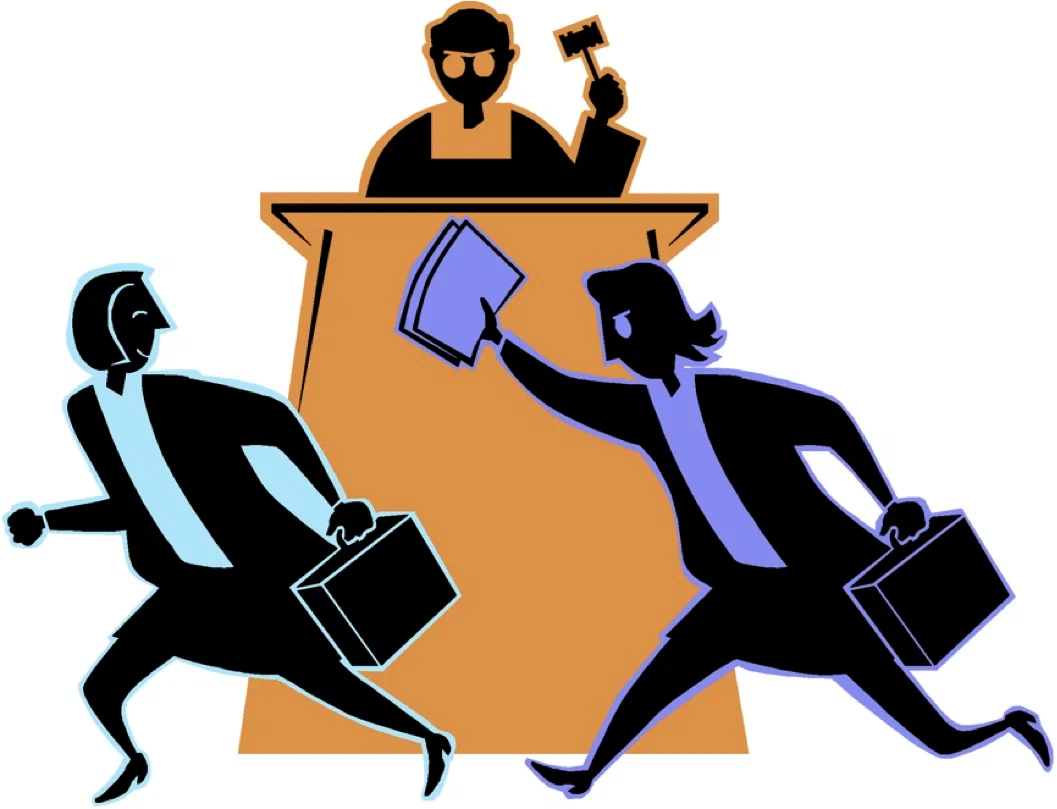 Испытание при новом трудовом договоре с тем же сотрудником и при восстановлении на работе
ВС РФ включил в Обзор практики ситуацию, в которой с сотрудником неоднократно заключали трудовые договоры и каждый раз устанавливали новый испытательный срок. Суды сочли, что работодатель злоупотребил правом. ВС РФ отметил: такие действия нарушают права сотрудника и лишают его гарантии по ограничению срока испытания.
9-й КСОЮ рассматривал случай, когда после незаконного увольнения работника восстановили в должности. С ним заключили допсоглашение, где среди прочего указали график, обязанности и условие об испытании. Суды признали незаконным это условие и взыскали компенсацию морального вреда. 
Нет оснований проверять соответствие восстановленного сотрудника поручаемой работе.
Ознакомление с должностными обязанностями
При подготовке заключения о результатах испытания комиссия учитывала в т.ч. должностную инструкцию. Однако при приеме на работу сотрудника с ней не ознакомили. В других локальных актах и трудовом договоре обязанности не определили. 2-й КСОЮ поддержал вывод апелляции о незаконности увольнения.
В практике 9-го КСОЮ также есть пример, когда сотруднику не сообщили о задачах на период испытания. Обязанности, из-за невыполнения которых его результат признали неудовлетворительным, в трудовом договоре не были указаны. Суды не согласились с увольнением.
Увольнение на основании служебных и докладных записок
Суды не всегда признают такие записки достаточным доказательством для увольнения по итогам испытания.
2-й КСОЮ рассматривал случай, когда работодатель в ПВТР установил, что для оценки результатов испытания достаточно служебной записки непосредственного руководителя работника. Такая записка, подкрепленная скриншотами переписки и заявок клиентов, помогла подтвердить правомерность увольнения.
На обоснованность расторжения договора при наличии служебных и докладных записок указывали, например, 8-й КСОЮ, 1-й КСОЮ.
Однако в практике 9-го КСОЮ и 2-го КСОЮ есть примеры, когда такие записки не признали достаточным доказательством.
Увольнение из-за отсутствия на работе
В период испытания сотрудник перестал выходить на работу. Его уволили по ч. 1 ст. 71 ТК РФ. Суды поддержали работодателя. 8-й КСОЮ отклонил довод о том, что увольнение незаконно, так как в срок испытания не включается время, когда сотрудник фактически отсутствует на месте. Работник не выполнял обязанности без уважительных причин.
Дисциплинарные нарушения в период испытания
Ошибочно полагать, что если работник не имеет взысканий, то это доказывает успешное прохождение испытания. И наоборот, совершение дисциплинарного проступка не означает, что итог испытания неудовлетворительный. К таким выводам пришел КС РФ.
Порой нижестоящие суды ссылаются на то, что у работника не запрашивали объяснения проступков, не привлекали его к ответственности. 7-й КСОЮ подчеркивал: для разрешения споров об увольнении по результатам испытания эти обстоятельства не входят в круг юридически значимых.
2-й КСОЮ соглашался, что нарушения трудовой дисциплины непосредственно не говорят о непрофессионализме. В споре речь шла об опозданиях.
Определение Конституционного Суда РФ от 08.12.2022 N 3215-О

Правовое регулирование в сфере трудовых отношений совершенно определенно, четко и недвусмысленно разграничивает увольнение, применяемое в качестве дисциплинарного взыскания, и увольнение в связи с неудовлетворительным результатом испытания. Данное разграничение обусловлено различными причинами, лежащими в основе увольнения работника: в первом случае работник увольняется за виновное и противоправное поведение, а во втором - ввиду неспособности выполнять определенную работу при отсутствии виновных и противоправных действий с его стороны.
   В силу этого совершение работником в период испытания дисциплинарного проступка хотя и может повлечь за собой наложение на него дисциплинарного взыскания, но тем не менее  не свидетельствует о его неспособности (исходя из его деловых качеств) выполнять порученную ему работу и - с учетом целевого назначения испытания - не может расцениваться как обстоятельство, предопределяющее неудовлетворительный результат испытания. И, напротив, отсутствие у работника в период испытания дисциплинарных взысканий не является безусловным доказательством успешного прохождения им испытания, если при этом проявленные им в ходе испытания деловые качества (включая фактический уровень его знаний, умений и профессиональных навыков) свидетельствуют о его несоответствии порученной ему работе.
Работник ходил на похороны супруги близкого друга - суды признали незаконным наказание за прогул (07.09.2023)
Сотрудника весь день не было на работе из-за похорон супруги близкого друга. О них он узнал за день и сообщил непосредственному начальнику, что на работу выйти не сможет. За прогул сотруднику объявили выговор. Он оспорил наказание.
Апелляция и кассация со взысканием не согласились. Работодатель мог признать причину отсутствия уважительной. Он не предложил сотруднику подтвердить документами степень близости к умершему и факт нахождения на похоронах. Ранее работник нарушений не допускал. Прогул негативных последствий для организации не повлек.
Отметим: суды, например 6-й КСОЮ, и ранее вставали на сторону сотрудников, которые не были работе из-за похорон близких людей.
Документы: Определение 2-го КСОЮ от 03.08.2023 по делу N 88-17751/2023
Суды поддержали снижение премии из-за беспорядка на рабочем месте
На сотрудника жаловались из-за плохого санитарного состояния его кабинета. Работодатель учел это при назначении квартальной премии - уменьшил ее на 20%. Сотрудник решил взыскать эту часть в суде.
Три инстанции его не поддержали. Кодекс этики предусматривал, что персонал должен соблюдать деловой стиль, в т.ч. содержать рабочее место в чистоте. Уборка кабинета упоминалась также среди обязанностей в должностной инструкции. Поскольку сотрудник этого не делал, были основания снизить премию.
Суды отметили: начисление спорной выплаты - право, а не обязанность работодателя. Вопрос о ее размере находится в его исключительной компетенции.
Документ: Определение 9-го КСОЮ от 03.08.2023 N 88-7163/2023
ВС РФ поддержал компанию-банкрота, которая уволила работника из-за ликвидации до ее завершения
Организацию признали банкротом и открыли конкурсное производство на полгода. Затем срок несколько раз продлевали. В этот период с работником расторгли трудовой договор из-за ликвидации компании. Он оспорил увольнение, поскольку конкурсное производство продолжалось, организацию из ЕГРЮЛ не исключили.

ВС РФ не согласился восстановить работника в должности. Он указал: можно увольнять персонал до того, как завершили конкурсное производство и внесли сведения о ликвидации в ЕГРЮЛ. Дело направили на новое рассмотрение.

Подобной позиции ВС РФ придерживался и ранее.

Документ:
Определение ВС РФ от 21.08.2023 N 21-КГ23-5-К5
Работник срочно уехал из страны, подав заявление об уходе, ― суды не одобрили увольнение за прогул
Сотрудник узнал, что его бабушка болеет и ей нужна помощь. Он выехал за пределы РФ, а на работу направил заявление с просьбой уволить его по семейным обстоятельствам. Так как сотрудник перестал появляться, работодатель расторг договор за прогул.

Суды согласились изменить формулировку основания увольнения на п. 3 ч. 1 ст. 77 ТК РФ ― по инициативе работника. Выезд из страны для ухода за больным родственником посчитали уважительной причиной неявки. Сотрудник сообщил руководителю и кадровику о ситуации, ранее взысканий не имел. Крайнюю меру наказания суды признали незаконной.

Документ: Определение 3-го КСОЮ от 14.08.2023 N 88-17226/2023
Ошибки при применении дисциплинарных взысканий: споры за 2022 год
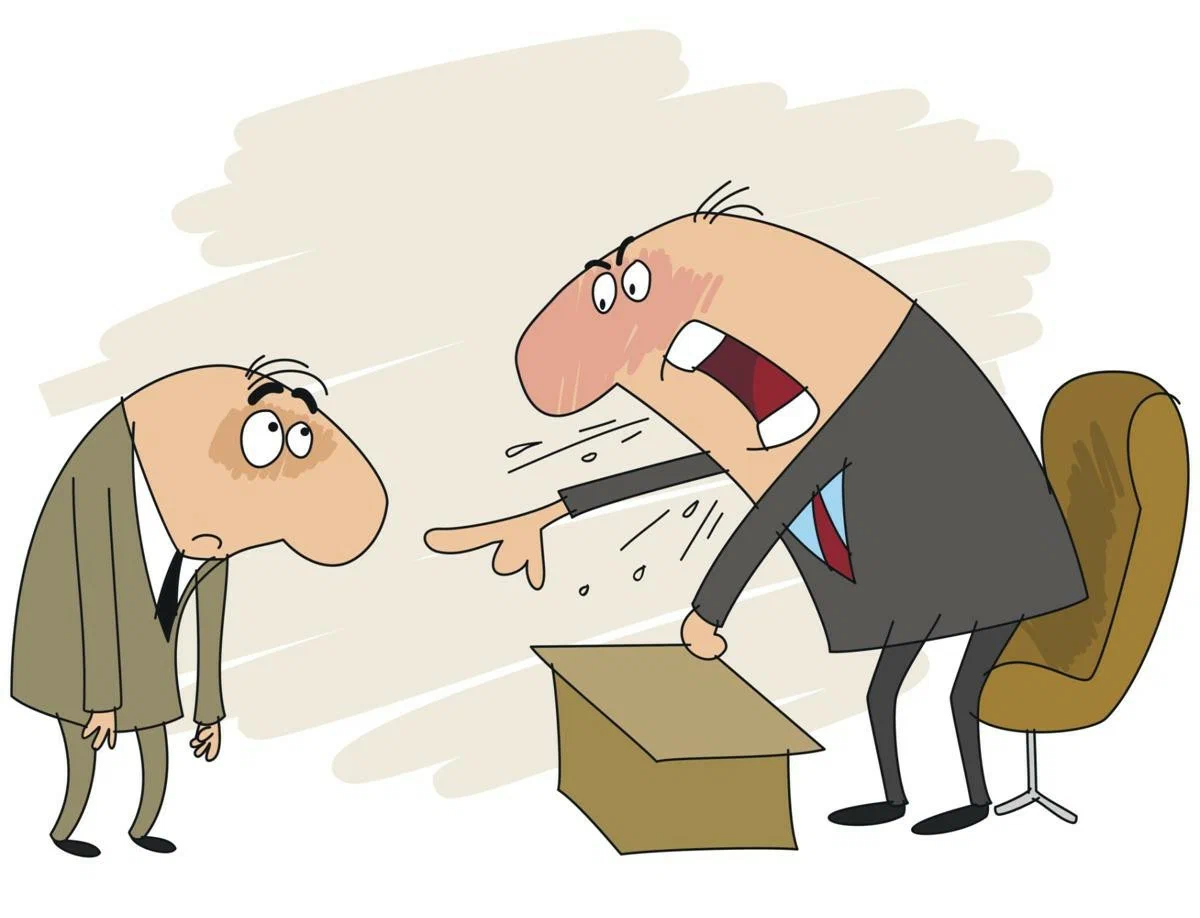 Запросили объяснения устно
ТК РФ не закрепляет, в какой форме нужно запросить у работника объяснение. Однако с учетом практики безопаснее направить сотруднику письменное уведомление.

В одном из споров работодатель отмечал, что истребовал объяснения устно, а после составил акты об отказе от них. Апелляция подчеркнула: устный запрос не подтверждает, что порядок применения взыскания соблюден. Нужно предъявлять письменное требование сотруднику под подпись. 7-й КСОЮ не изменил определение.

В другой ситуации 3-й КСОЮ поддержал вывод, что закон не предусматривает запрос объяснений по телефону. В том примере работодатель вовсе не зафиксировал в документах факт истребования объяснений и отказ от них.

В практике 2-го КСОЮ и 9-го КСОЮ также были случаи, когда суды отклоняли доводы об устных запросах.
Попытались выяснить причины не всех дней прогула
Сотрудника уволили за длительный прогул (более 3 месяцев). За это время работодатель один раз истребовал объяснения, но по последующим неявкам запросы не направлял. Суд отметил, что процедуру привлечения к ответственности нарушили.

Примеры из практики 3-го КСОЮ и 5-го КСОЮ также подтверждают, что нужно требовать объяснения за все дни отсутствия, которые планируете упоминать в приказе об увольнении.
Уволили за повторный проступок в короткий срок после предыдущего наказания
Когда работодатель за непродолжительный период применяет несколько взысканий, суд может признать его действия намеренными и решить, что сотруднику не дали шанса изменить отношение к труду.

Например, эту позицию апелляции поддержал 2-й КСОЮ в случае, когда между выговором и увольнением было 8 дней. Выбор крайней меры дисциплинарного воздействия сочли незаконным.

В практике также есть примеры, когда за срок менее месяца к сотрудникам применяли несколько взысканий и увольняли за неоднократное неисполнение обязанностей. 5-й КСОЮ согласился с выводом о том, что работодатель действовал специально и злоупотреблял правом. 9-й КСОЮ направил дело на новое рассмотрение, так как апелляция не учла в том числе короткий промежуток времени между взысканиями и не проверила, была ли у работника возможность исправиться.

Аналогичную позицию ранее высказывал ВС РФ.
После применения взыскания внесли изменения в приказ
Работодатель объявил сотруднику замечание, а после решил поправить приказ — добавить ссылки на пункты локальных актов. Апелляция признала это нарушением. 3-й КСОЮ подчеркнул: после применения взыскания нельзя совершать юридически значимые действия, которые затрагивают права и интересы работника. Особенно в том случае, когда срок привлечения к ответственности истек.

В споре об увольнении 8-й КСОЮ согласился с тем, что без согласия сотрудника работодатель не вправе изменять приказ после того, как расторг договор.
Поставили резолюцию о взыскании раньше, чем работник объяснил проступок
Руководитель принял решение об увольнении за несколько дней до того, как получил от сотрудника объяснения. Об этом свидетельствовала резолюция на служебной записке. Хотя приказ о расторжении договора издали позже, суды сочли, что работодатель нарушил процедуру применения взыскания.

В другом примере резолюцию о выговоре также поставили до того, как работник объяснил нарушение. 1-й КСОЮ отметил, что работодатель применил взыскание без учета обстоятельств проступка.
Не конкретизировали в приказе дисциплинарный проступок
Работодатели часто допускают ошибки при составлении приказа о взыскании, поскольку не описывают нарушение подробно. Суд может признать этот документ незаконным, если в нем привели только общие формулировки: не указали время, место, обстоятельства совершения проступка, обязанности, которые не исполнил сотрудник. Как отмечал ВС РФ, суд не вправе за работодателя определять, в чем состоит нарушение.

5-й КСОЮ дважды направлял дело на новое рассмотрение, так как в приказе не было конкретики. В нем сделали отсылку к служебной записке, но не указали дату ее составления. Поскольку материалы дела включали несколько таких документов, невозможно понять, какой из них лег в основу приказа.

3-й КСОЮ отмечал: нельзя восполнить описание проступка из документов, которые получили при служебной проверке. Приказ имеет распорядительный характер, а значит, именно в нем нужно отразить обстоятельства нарушения.

В практике 1-го КСОЮ, 4-го КСОЮ и 6-го КСОЮ также встречались примеры, когда судам не хватило подробностей в приказах.